Освобождение города Калинина от немецко–фашистских захватчиков
Великая Отечественная война
1941-1945
16 декабря 1941 года - день освобождения города Калинина от немецко-фашистских захватчиков. 62 дня жители находились в плену у врага. Это было тяжелое время для жителей города.
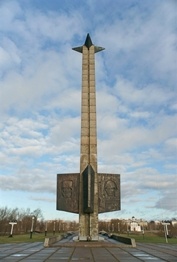 B 1941 году немецкое командование поставило  задачу в несколько дней занять город. Их цель: захватить крупные предприятия, создать  базу для наступления на Москву, Ленинград, и крупнейшие промышленные центры страны — Ярославль, Рыбинск, Иваново.
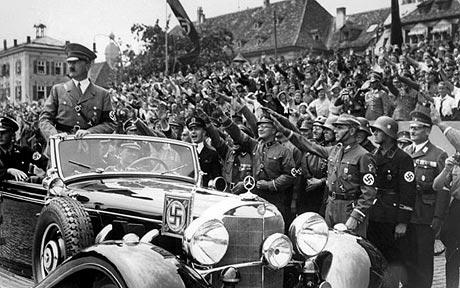 С 13 октября 1941 года начались  тяжелые уличные бои с храбро сражавшимися защитниками Калинина, которые прочно удерживали многочисленные узлы обороны в городе.
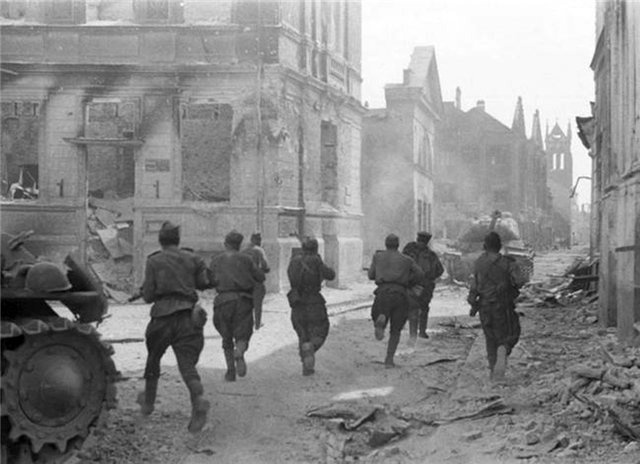 Шёл бой в городе. У советских солдат иссякли боеприпасы. В это время к ним подполз ученик 25 школы Вася Каширин. Он рассказал бойцам, где боеприпасы, и помог их доставить на огневую позицию.
         На другой день Вася Каширин действовал со своим другом Витей Егоровым.
         Пионеры пробирались на улицы, занятые фашистами, высматривали, где расположены огневые точки, и докладывали об этом командиру советской части.
Штурм города Калинина начался в 3 часа 30 минут утра 16 декабря 1941 года. Советские части наступали с разных направлений. Город, подожжённый отходившими немецкими войсками, пылал в огне.
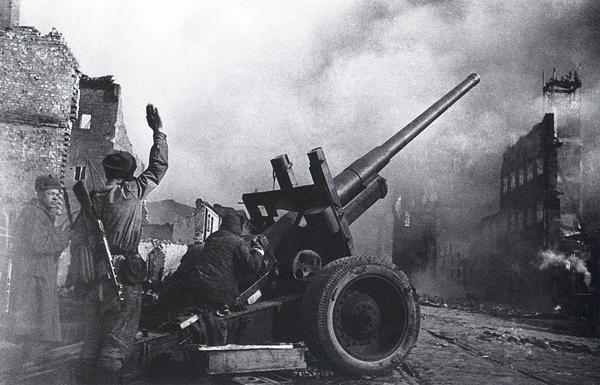 К 13.00 часам 16 декабря город был полностью освобождён от немецко-фашистских войск.
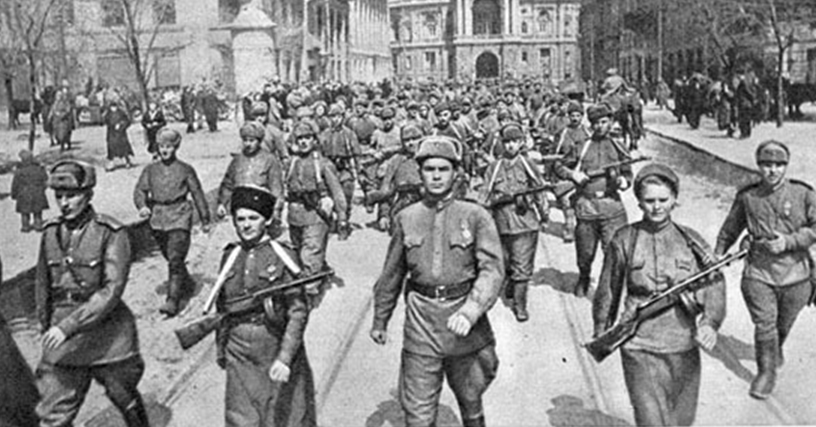 Во время ожесточённых     боёв за освобождение нашего города погибло более          20 000 человек.
Поклонимся великим тем годам 
Тем самым командирам и бойцам 
И маршалам страны, и рядовым, 
Всем тем, кого нам позабыть нельзя, 
Поклонимся, поклонимся, друзья!
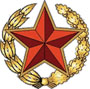 Воинам  освободителям посвящается
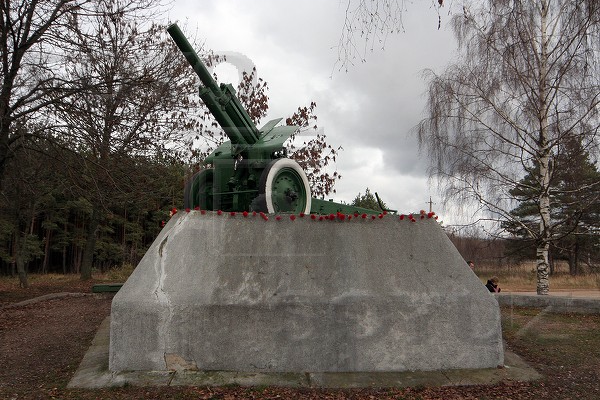 «Здесь в бой с врагом пошел советский воин
За жизнь людей, за счастье и покой.
Он был убит на этом поле боя,
Чтоб жить веками в памяти людской.»
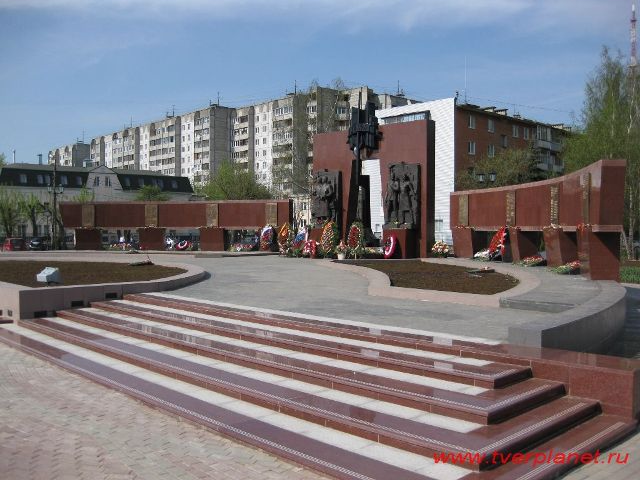 Мемориал Смоленское захоронение находится в Твери на левом берегу реки Лазурь. Здесь высечены фамилии офицеров, сержантов, рядовых, партизан, подпольщиков погибших  в годы Великой Отечественной войны и горит Вечный огонь.
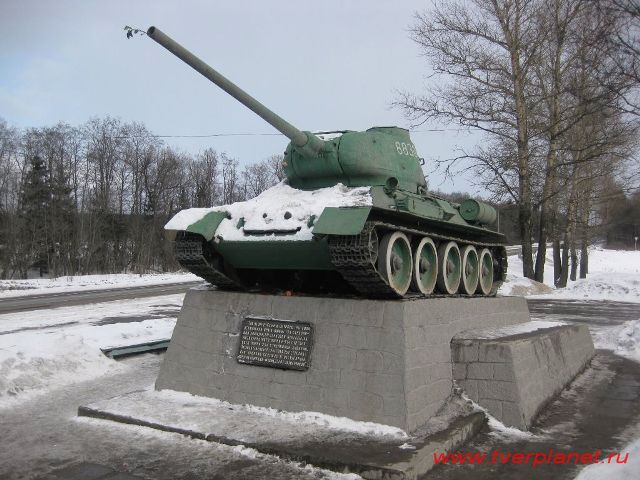 Памятник танк Т-34 находится на окраине города Твери.
Экипаж танка Т-34 в октябре 1941 года остановил в этом месте врага.
Прошла война! 
Прошла страда. 
Но боль взывает к людям: 
Давайте, люди, никогда 
Об этом не забудем. 
  
Пусть память вечную о ней 
Хранят об этой муке 
И дети нынешних детей, 
И наших внуков внуки!
4 ноября 2010 года городу Твери «за мужество, стойкость и массовый героизм, проявленные защитниками города в борьбе за свободу и независимость Отечества» Указом Президента Российской Федерации Дмитрия Анатольевича Медведева присвоено почётное звание Российской Федерации «Город воинской славы».
Автор презентации:
 Виноградова Надежда Николаевна,
 учитель начальных классов, МОУ СОШ № 43, г. Тверь.